分數的認識
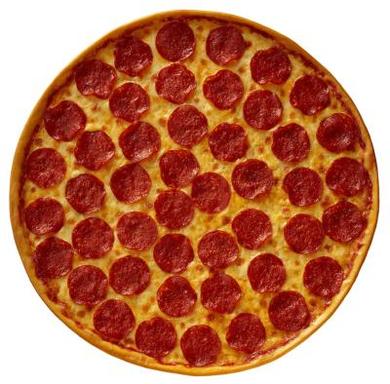 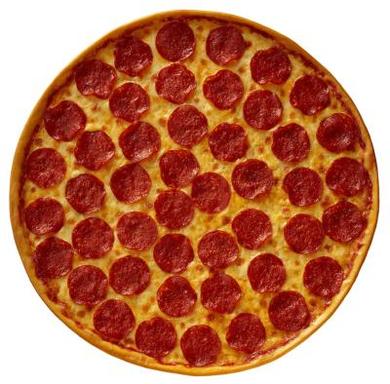 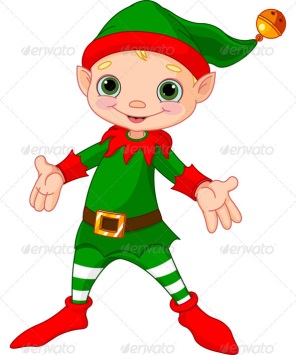 這裏有多少個薄餅?
這裏又有多少個薄餅?
1
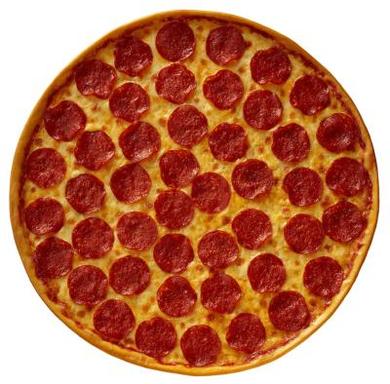 分數
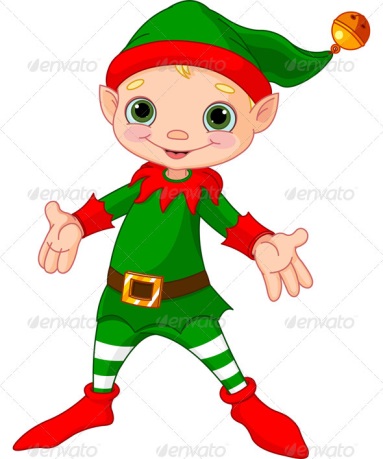 2
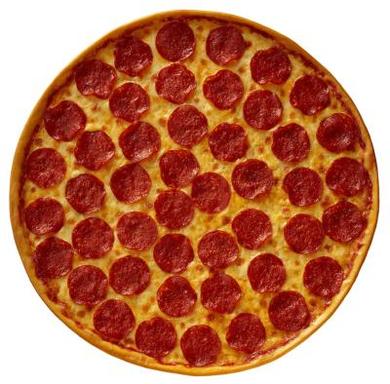 這是分線，用來分隔分子和分母。
這是分母，表示把整體平均分成 2 份。
這是分子，表示佔了其中的 1 份。
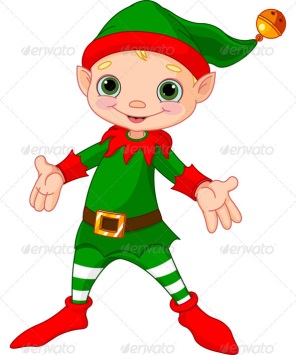 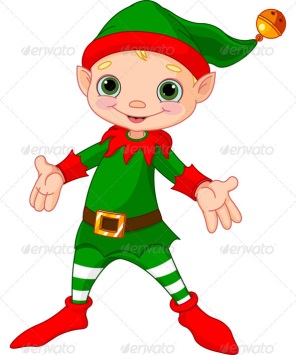 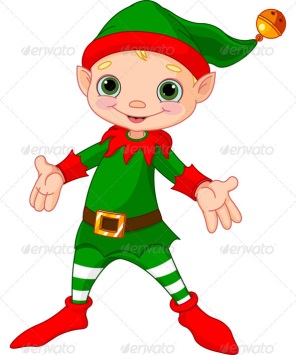 3
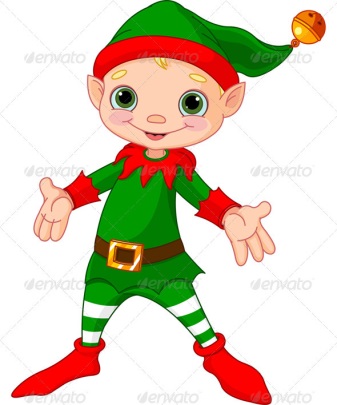 每圖的着色部分是整幅圖的幾分之幾？
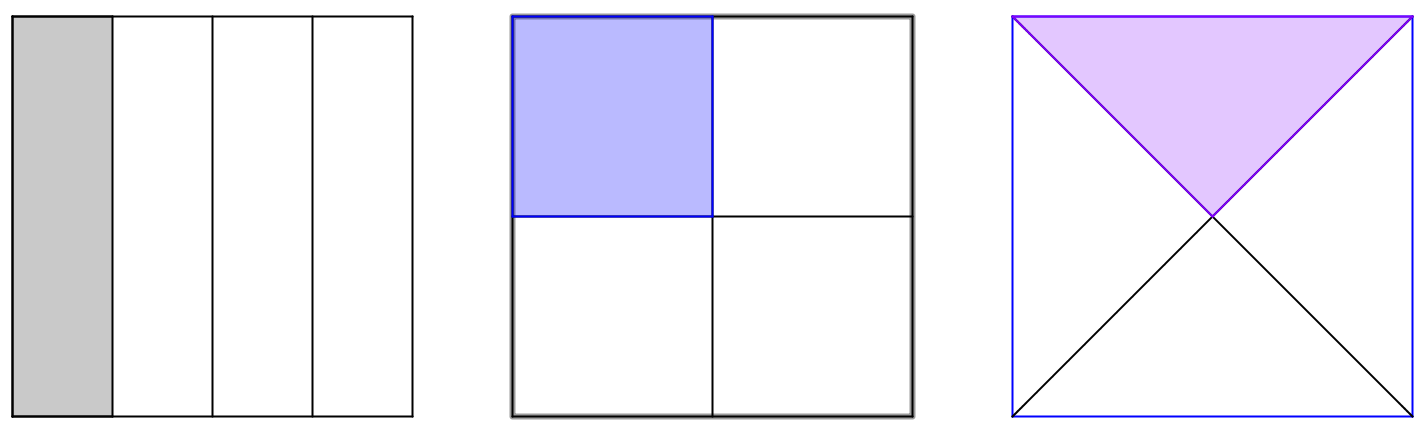 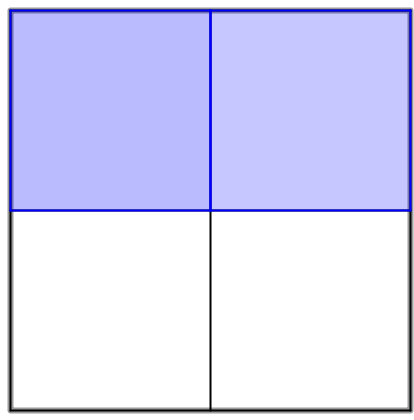 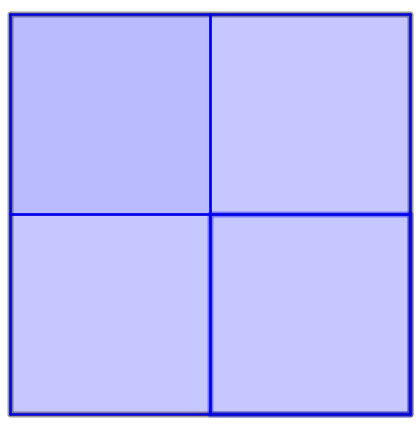 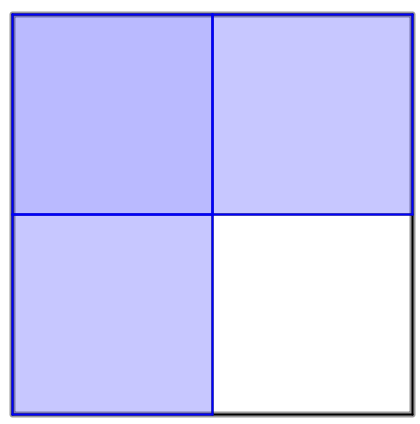 4
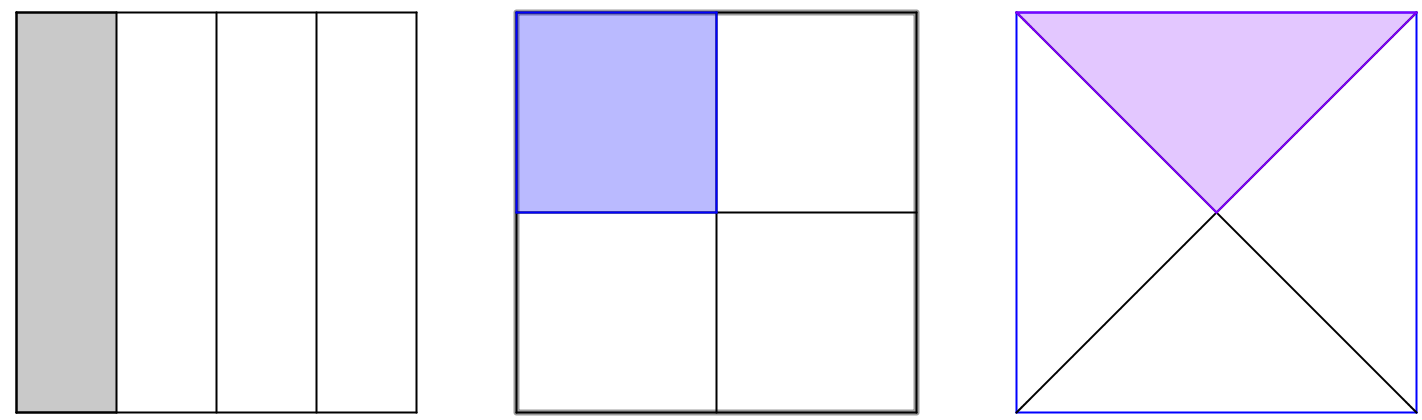 這些圖的着色部分又如何？
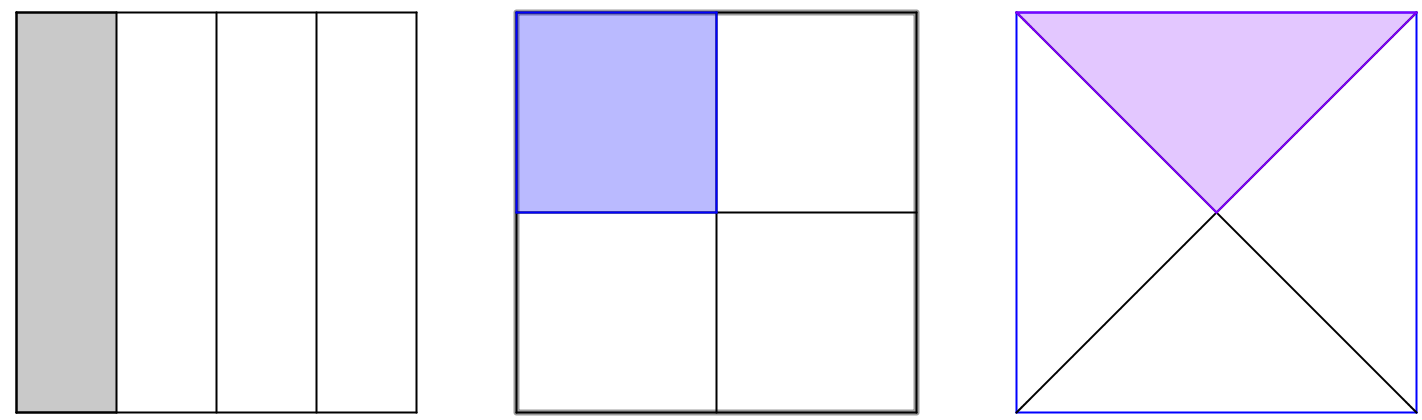 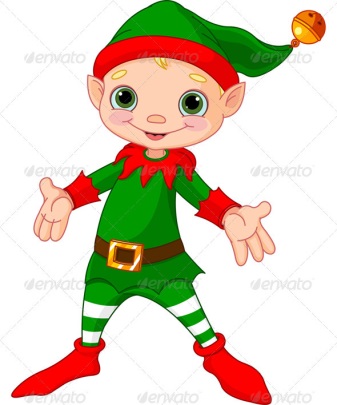 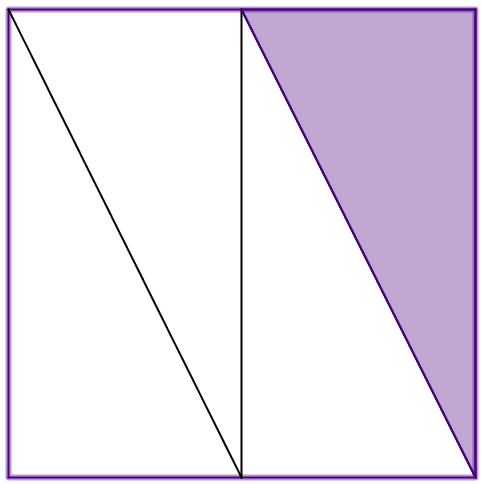 5
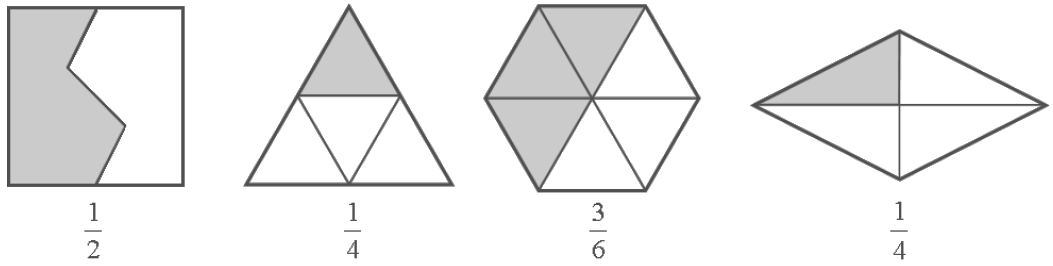 這些圖的着色部分又如何？
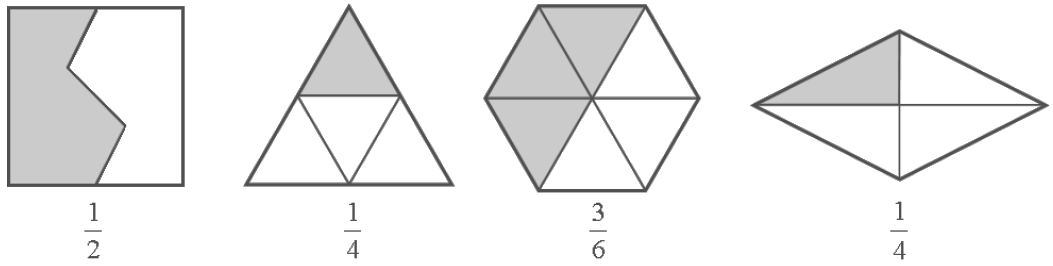 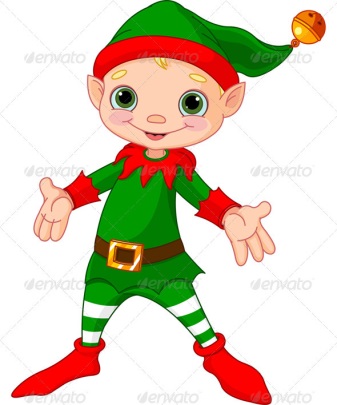 6
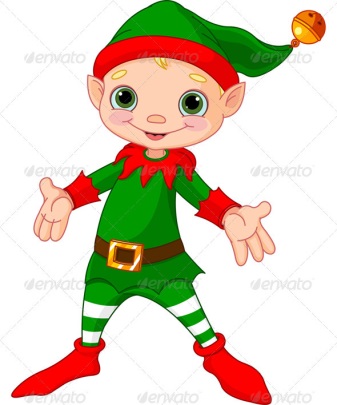 7
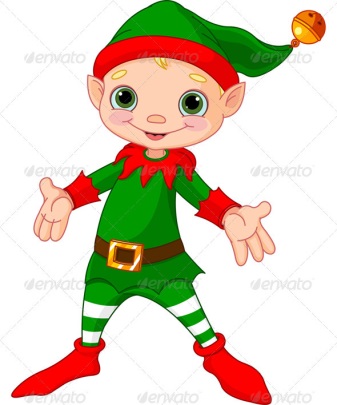 8
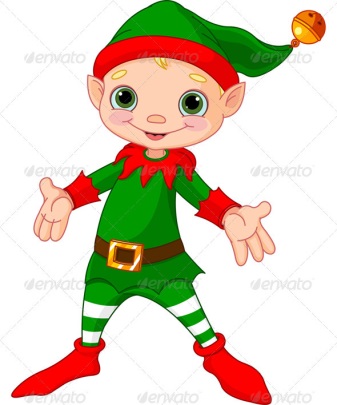 這個圖的着色部分是整幅圖的幾分之幾？
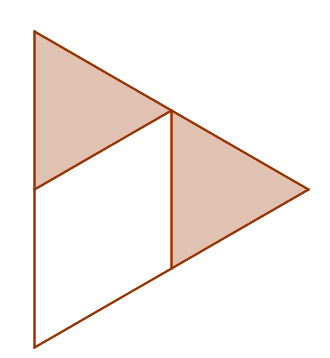 1.
9
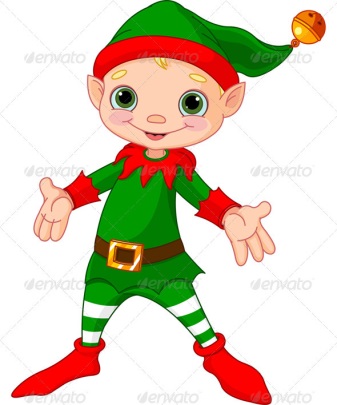 這個又如何？
2.
10
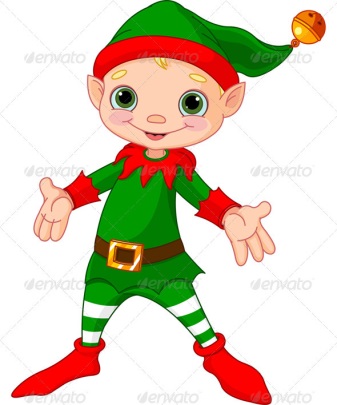 這個又如何？
3.
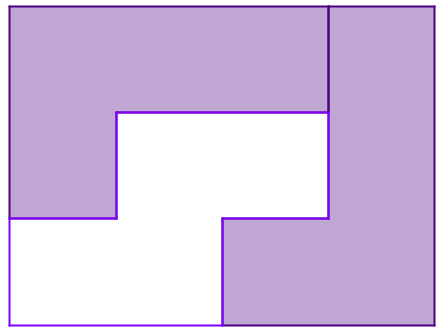 11
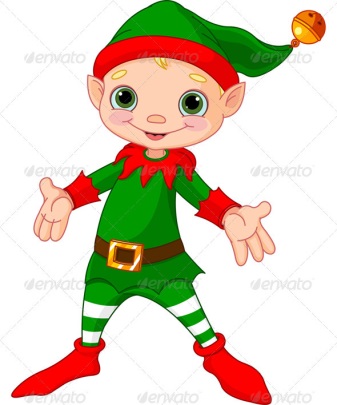 這個又如何？
4.
12
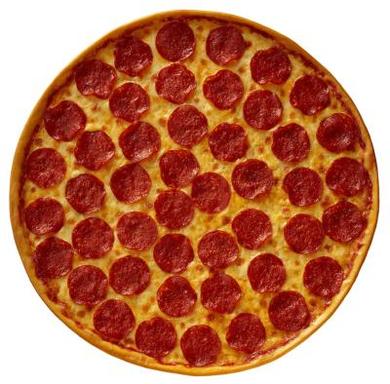 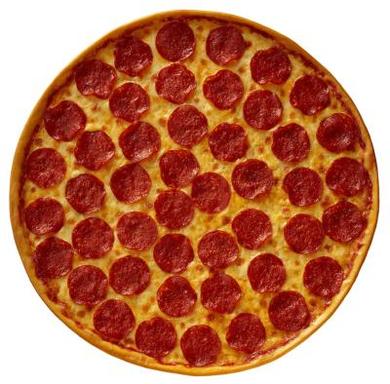 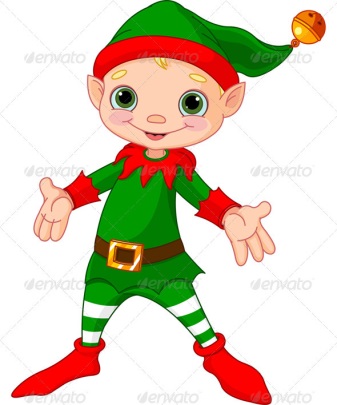 13
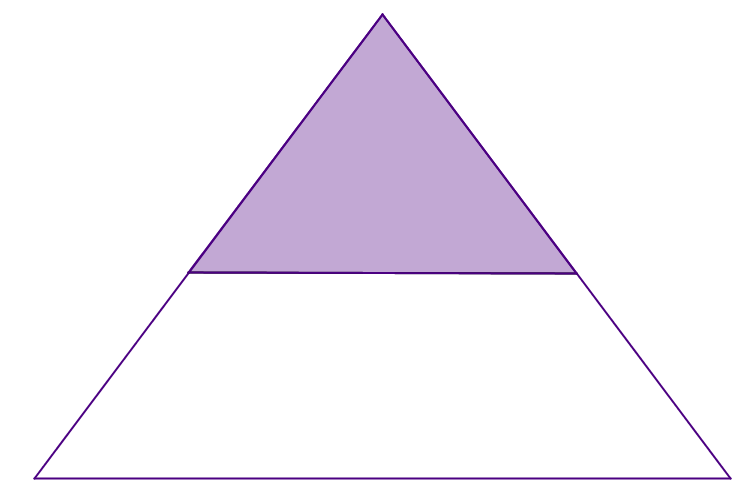 答案：全都不是。
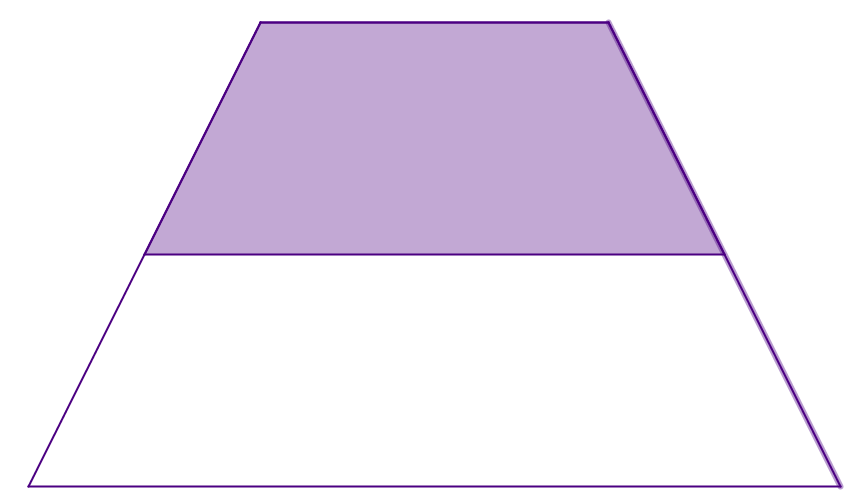 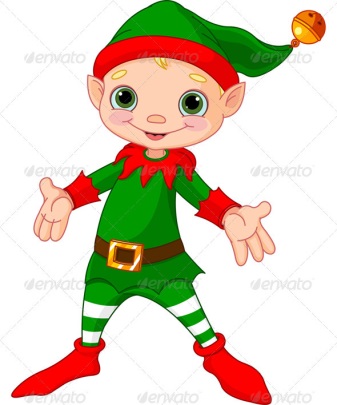 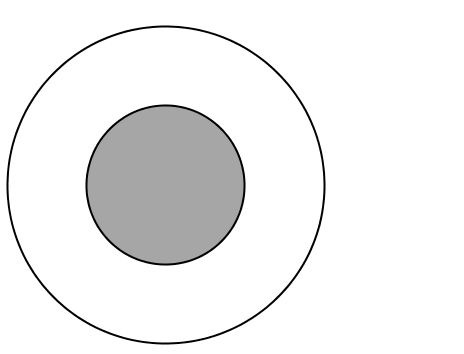 14
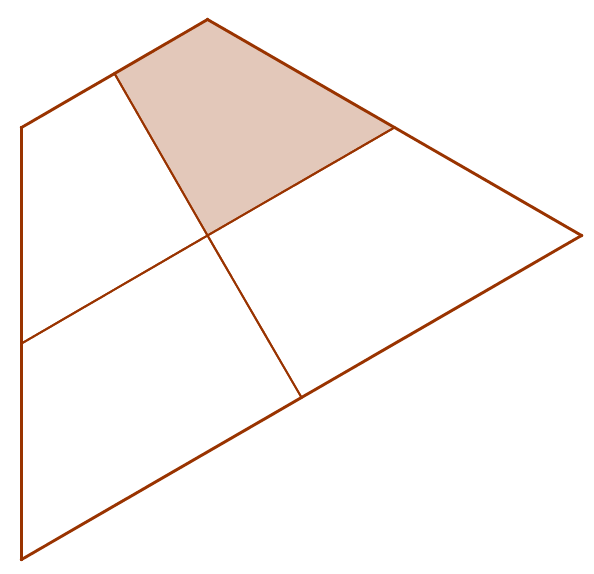 答案：全都不是。
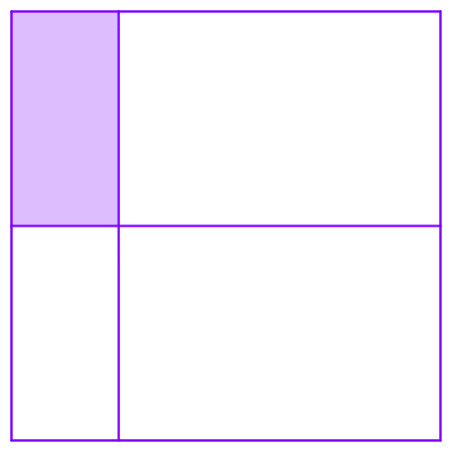 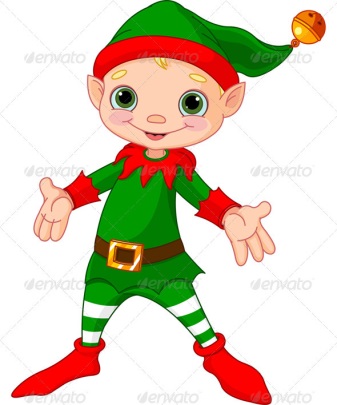 15
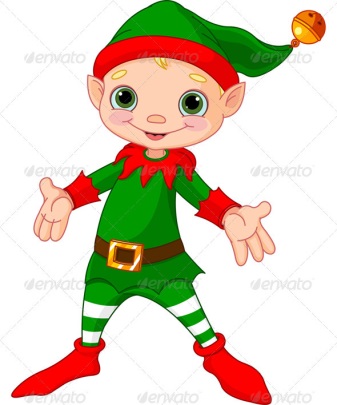 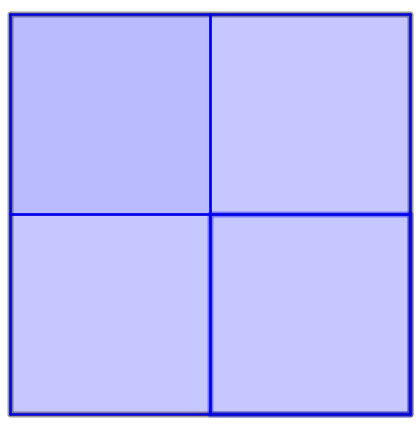 16
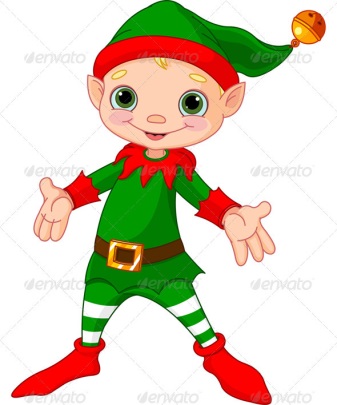 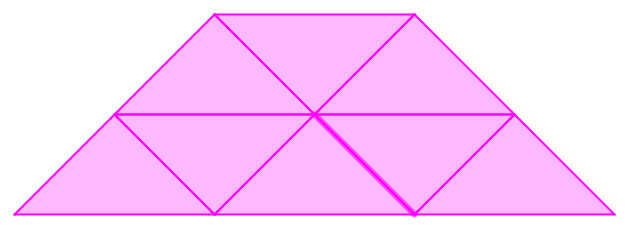 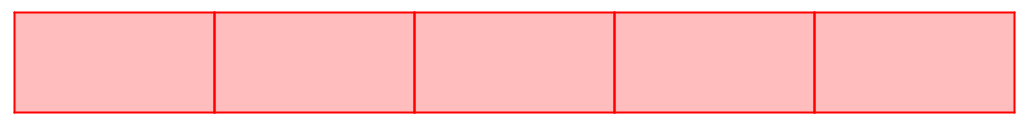 17
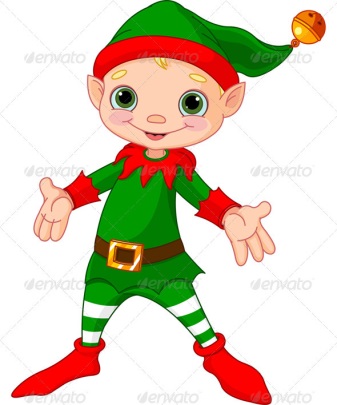 18
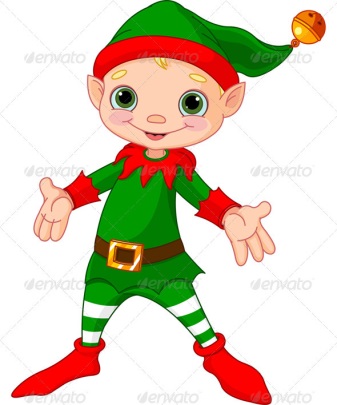 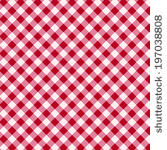 19
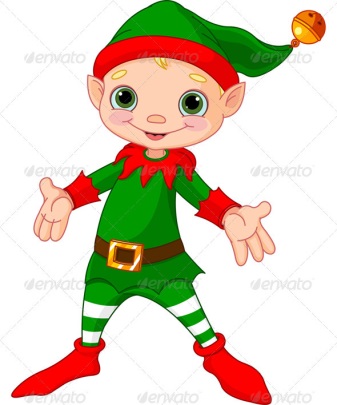 20
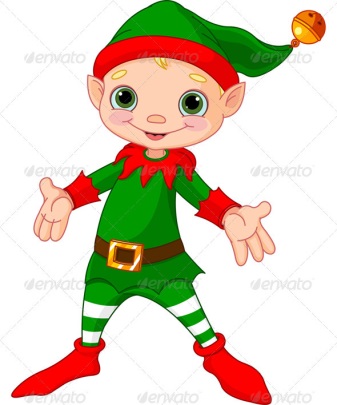 答案：2 個。
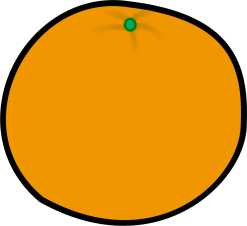 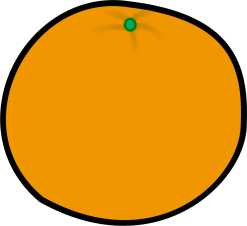 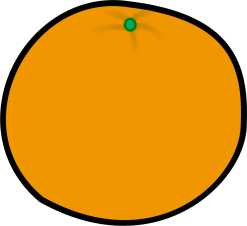 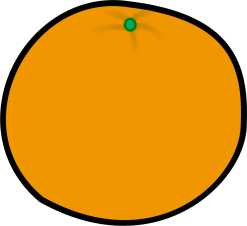 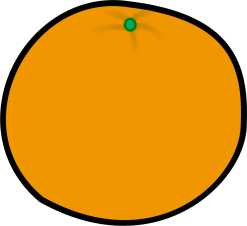 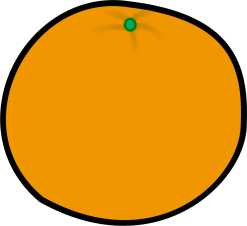 21
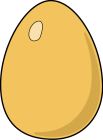 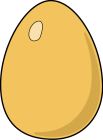 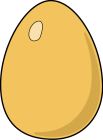 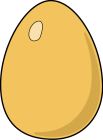 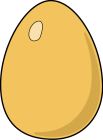 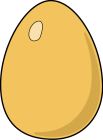 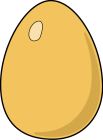 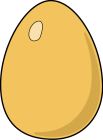 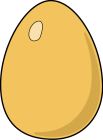 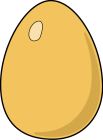 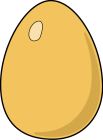 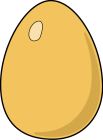 答案：12 隻。
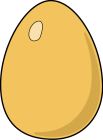 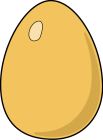 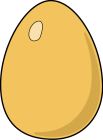 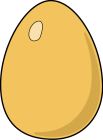 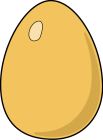 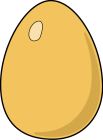 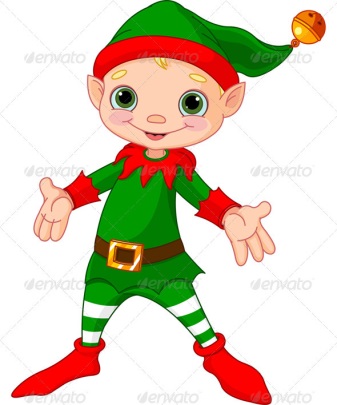 22
答案一：
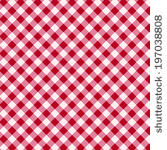 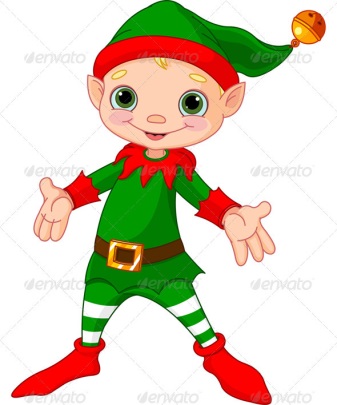 23
答案二：
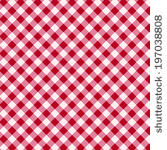 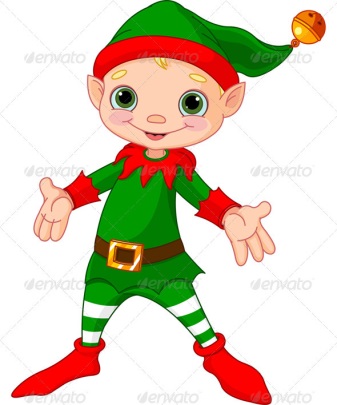 24
藍色的蝴蝶佔全部昆蟲的幾分之幾？
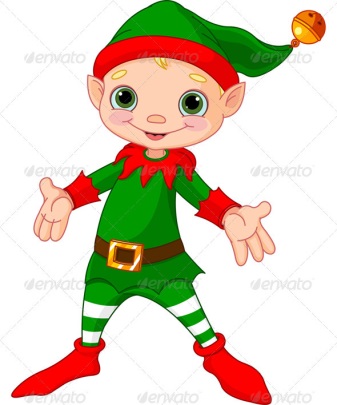 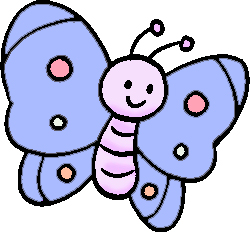 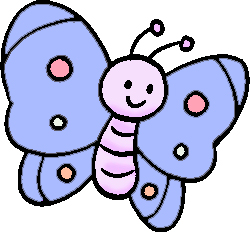 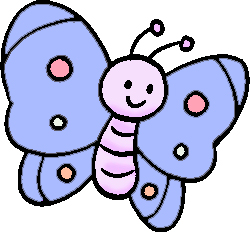 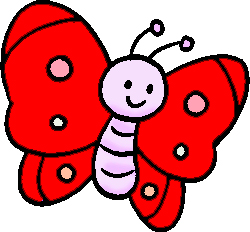 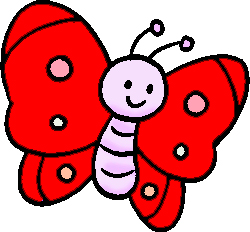 25
紅蘋果佔全部蘋果的幾分之幾？
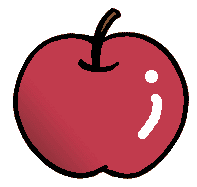 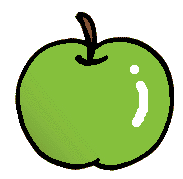 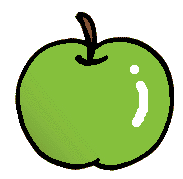 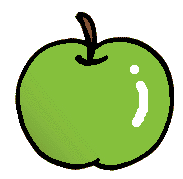 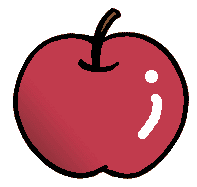 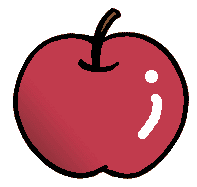 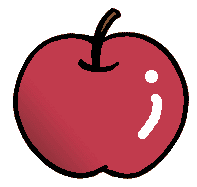 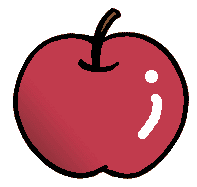 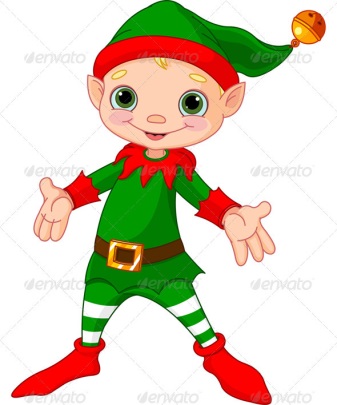 26
分數的認識
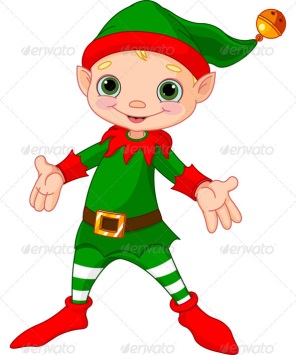 同學們，你們已對分數有基本認識，稍後我們便會比較不同分數的大小。
27